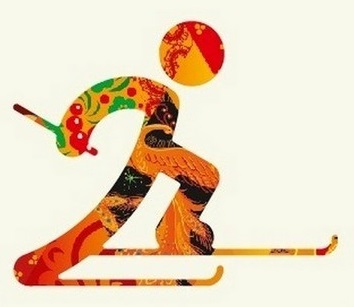 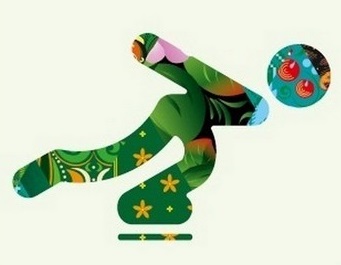 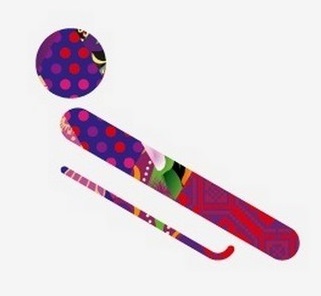 ЗИМНИЕ ВИДЫ СПОРТА
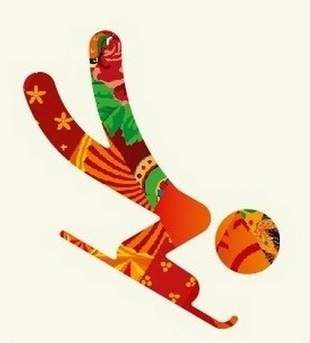 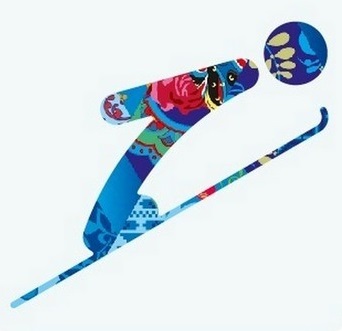 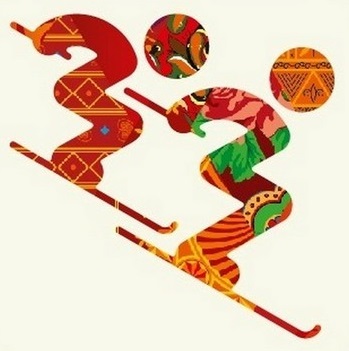 Выполнила:
Китова Татьяна Николаевна 
МБДОУ детский сад № 29
Г. Кстово
БИАТЛОН
И в мишень спортсмен стреляет,И на лыжах мчится он. А вид спорта называютОчень просто
                                   (биатлон).
ЛЫЖНЫЕ ГОНКИ
Спорт на свете есть такой
Популярен он зимой.
На полозьях ты бежишь
За соперником спешишь.
                     (лыжные гонки)
ПРЫЖКИ НА ЛЫЖАХ С ТРАМПЛИНА
Посмотрите: лыжник мчится,А потом летит как птица,Совершив прыжок с вершин. А помог ему... 
                                   (трамплин).
ФИГУРНОЕ КАТАНИЕ
На льду танцует наш артист,Кружится, как осенний лист.Он исполняет пируэтПотом двойной тулуп… Ах, нет!Не в шубе он, легко одет.И вот на льду теперь дуэт.Эх, хорошо катаются!Зал затаил дыхание.Вид спорта называется…(Фигурное катание)
ХОККЕЙ С ШАЙБОЙ
Клюшки есть и есть ворота,Да и с шайбой всё о`кей!Эта разновидность спортаНазывается... 
                                     (хоккей).
СКЕЛЕТОН
Мчатся сани по жёлобу,Лёд с обеих сторон.А вот как называетсяЭтот спорт? – ..
                             (Скелетон).
БОБСЛЕЙ
Вопрос не лёгкий у меня,
Как это называют,
Когда спортсмены на санях
По жёлобу съезжают?
                              (Бобслей)
Конькобежный спорт
Кто десять километров,Качая в такт рукой,Бежит быстрее ветраСогнувшись кочергой?
                   (Конькобежец)
СНОУБОРД
Мчаться вниз по снежным склонам –
Очень мужественный спорт!
А поможет чемпионам
В этом спорте ...
                               (Сноуборд)
СЛАЛОМ
Трудно, что ни говори,
Мчать на скорости с горы!
И препятствия стоят –
Там флажков есть целый ряд.
Лыжнику пройти их надо.
За победу ждёт награда,
Хлынут поздравленья валом.
Этот спорт зовётся …
                                   (слалом)
КЁРЛИНГ
На площадке ледяной
Игроки метут метлой
И по льду гоняют камень
Что за спорт здесь перед нами 
                                  (кёрлинг)